Welcome to Rotherhithe Primary School
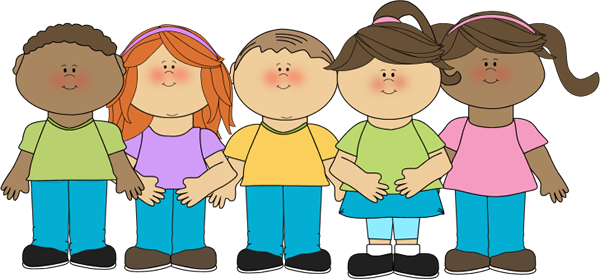 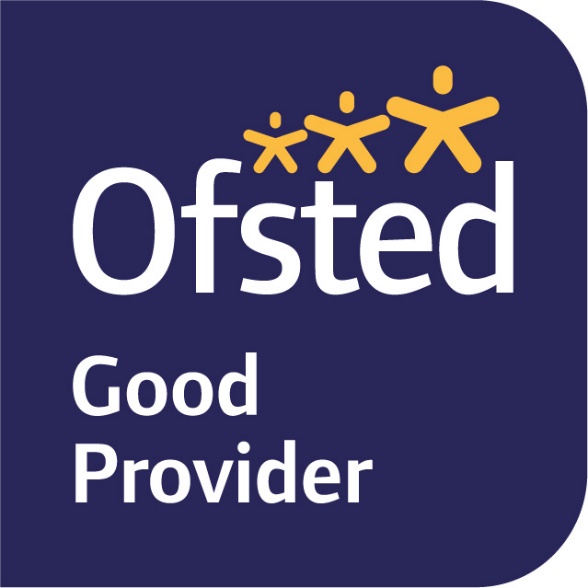 Reception
Starting September 2023
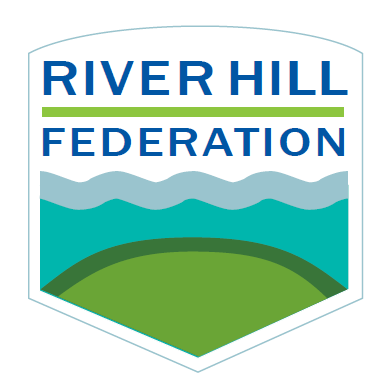 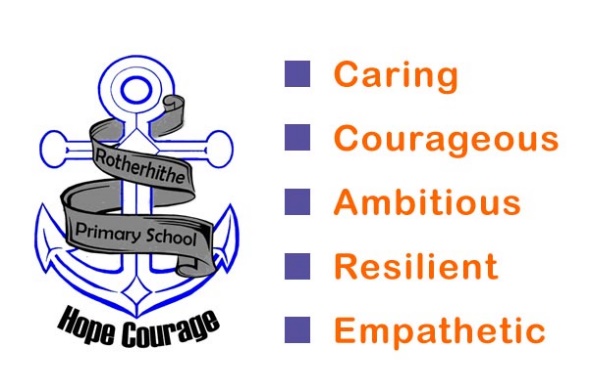 School Staff
Executive Headteacher: 
Gaelima Amien-Cloete
Head Teacher: Lisa Christiansen 
Office: Maxine & Sharon
Assistant Head Teachers: Annalise & Nina
EYFS Lead: Helen
Safeguarding Lead: Kofi 
SENDCO: Jennifer
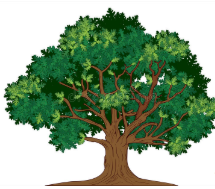 Aims:
Complete initial paper work
Introduction to staff & Safeguarding
Classes
Uniform
Healthy Schools
Settling in Process / Home Visits
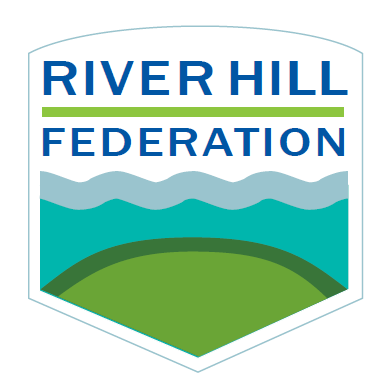 Reception Team
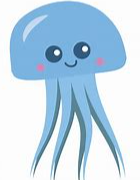 EYFS Lead: Helen Walsh
Class Teachers: Helen & Conor 
Support staff: Olga, Jo/Maria

PE Coach: James
Forest School Lead: Laura
PTA lead: Alex Montgomery
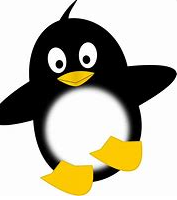 Uniform
Bring your uniform order to the office, you can pay in cash.
Please label everything!!
Winter – same for gloves etc.
Everyone needs a book bag. 
Water Bottles: Please label your free water bottle!
Shoes Velcro
Healthy School
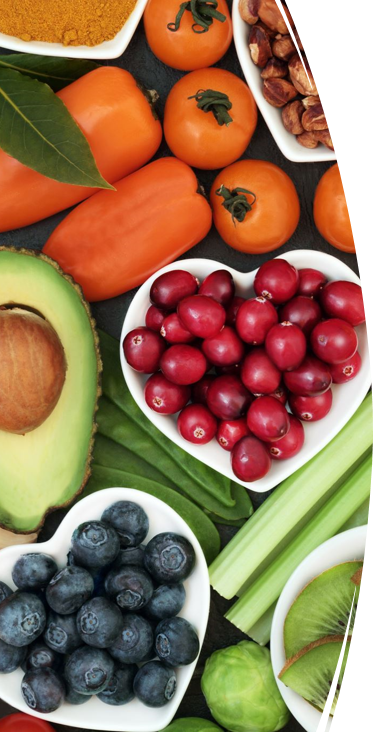 Fruit is provided every day
Water only in water bottles
Hot lunch is provided daily 
Please do not send any food in with your child 

If you have concerns about eating you can discuss this with the teacher during your meeting in September
Transition
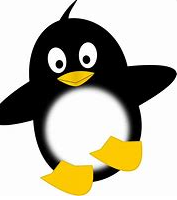 Visits to Nurseries
Key worker and child to visit the setting
Settling in Period in September
Provide them with pictures, social stories, spare uniforms so that they can help prepare 
Home Visits
Additional meetings to discuss needs if required 
Reception Experience Day
Practise putting on the uniform over the holiday
Take walks to the school and practise morning routines 
Of course speak positively about starting school 
Arrange play dates with other children who are joining at the same time
Reception Experience
Tuesday 16th May 3.30
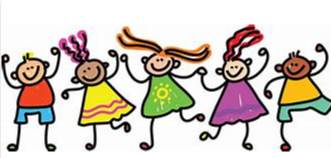 Ways to help at home:
Communication & Language 
Encourage your child to always speak in full sentences
Read lots of stories. Ask lots of questions and introduce new words to them regularly 
Play “Simon Says” “I Spy” “Guess who”
PSED 
Encourage your child to try new activities
Talk about how things make you and your child feel
Play games which involve turn taking and sharing
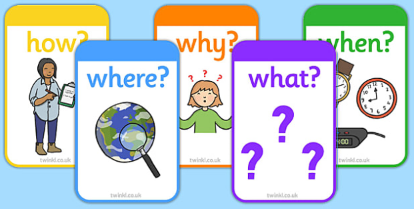 Physical Development
Play ball games and get physical in the park
Ensure they good hygiene practises are embedded in their daily routine, brushing teeth & washing
Encourage your child to dress and undress independently. 
Allow them to help to prepare meals using scissors, knives, forks, spoons, rolling/kneading dough with precision.
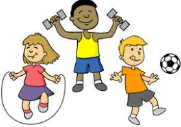 Ways to help at home:
Reading and Writing  
Read lots of stories. Ask lots of questions and introduce new words to them regularly 
Lower case letters only
Practise writing their name
Practise recognising and reading their name
Phonics: sounds of letters not the names
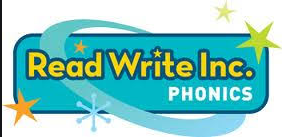 Phonics webinar on our school website.
Maths 
Count a small number of items
Singing number rhymes and songs
Learn to say numbers to ten and recognise some numbers
Meetings
Between Monday 4th – Friday 8th September
Children begin Monday 11th September

Meeting with class teacher to go through all the paper work 

Additional meeting may be arranged if your child requires additional support
Thank you!
Thank you for attending the meeting.
Are there any questions?

Hwalsh@rotherhithe.southwark.sch.uk